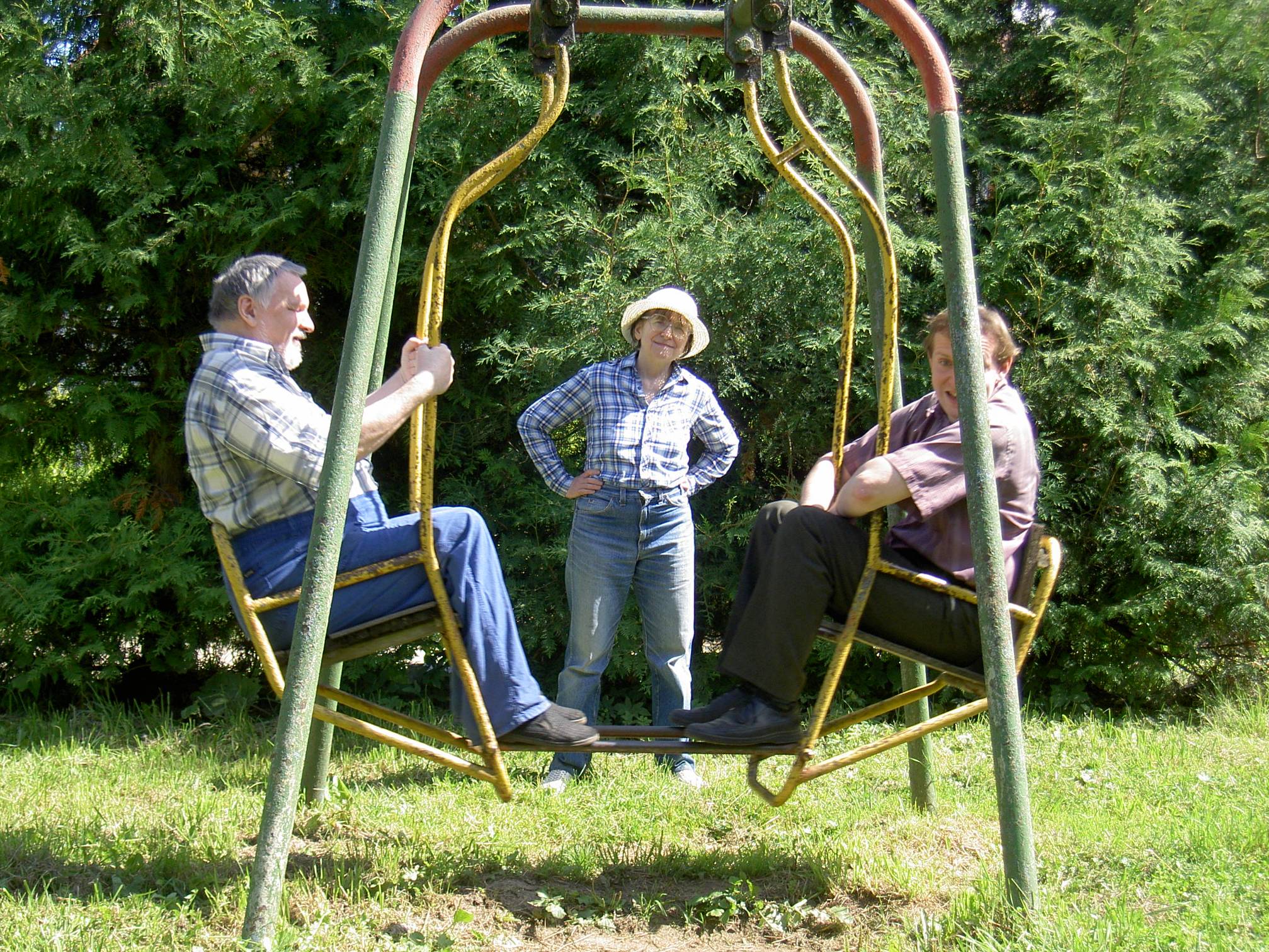 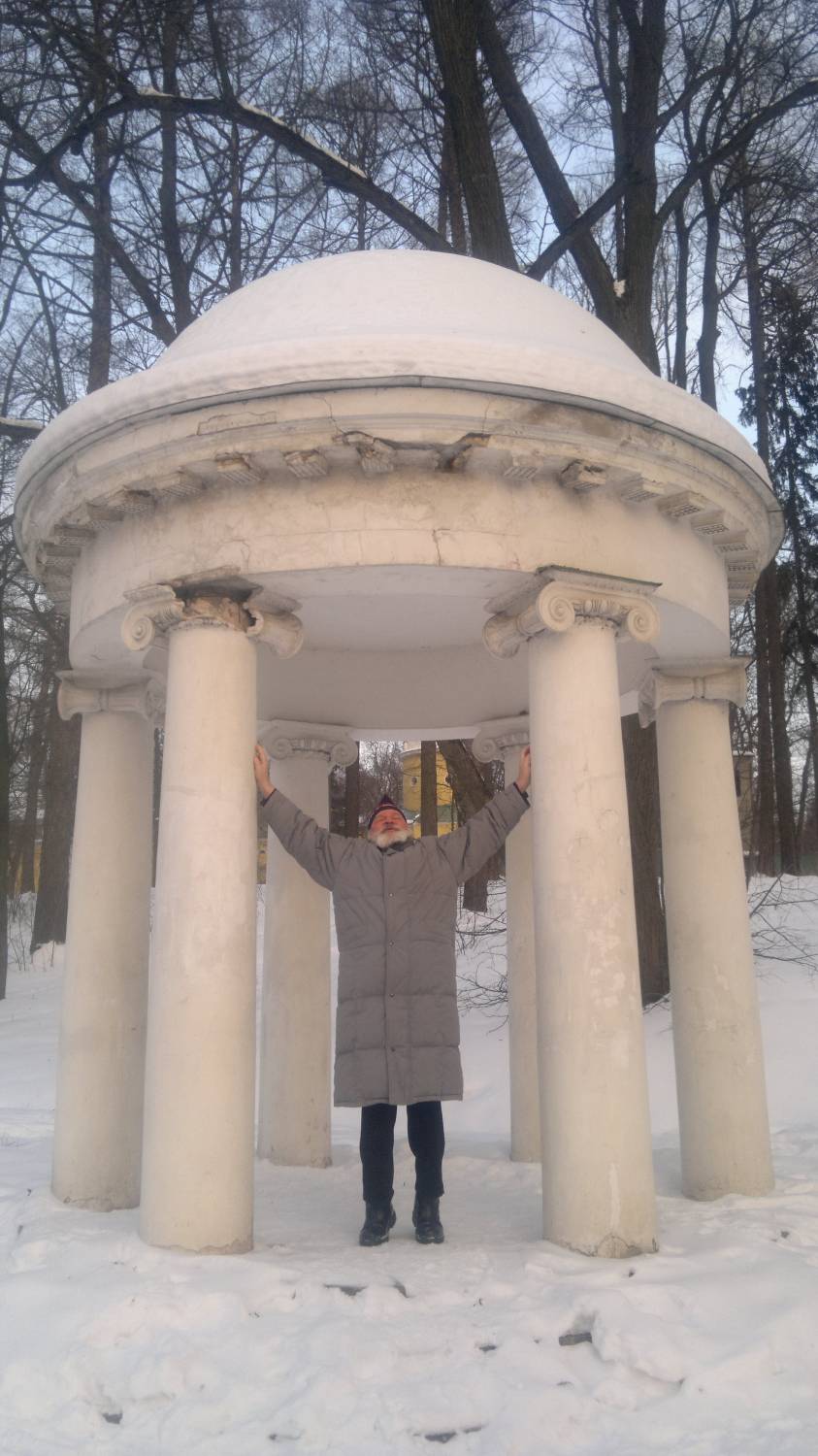 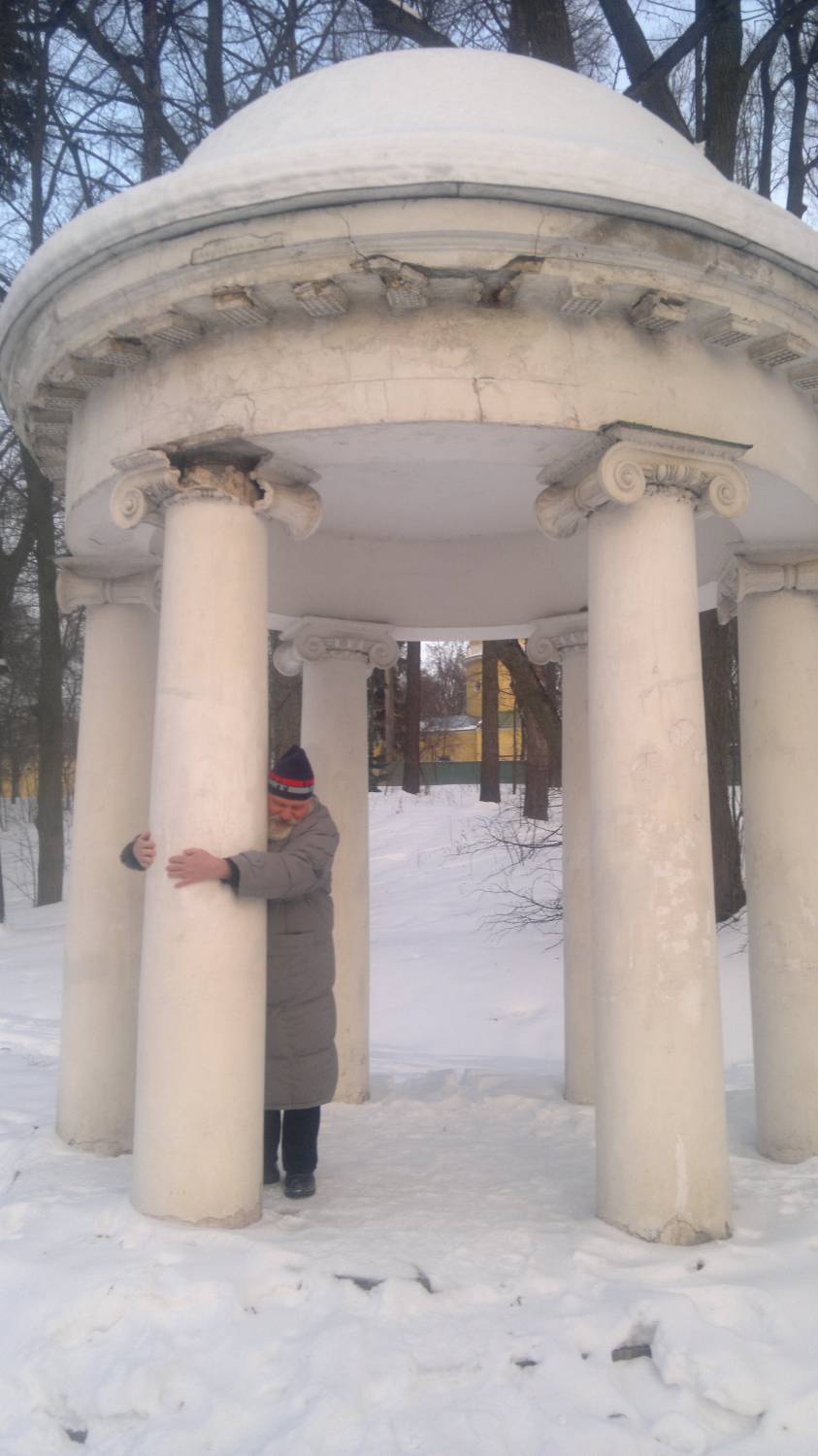 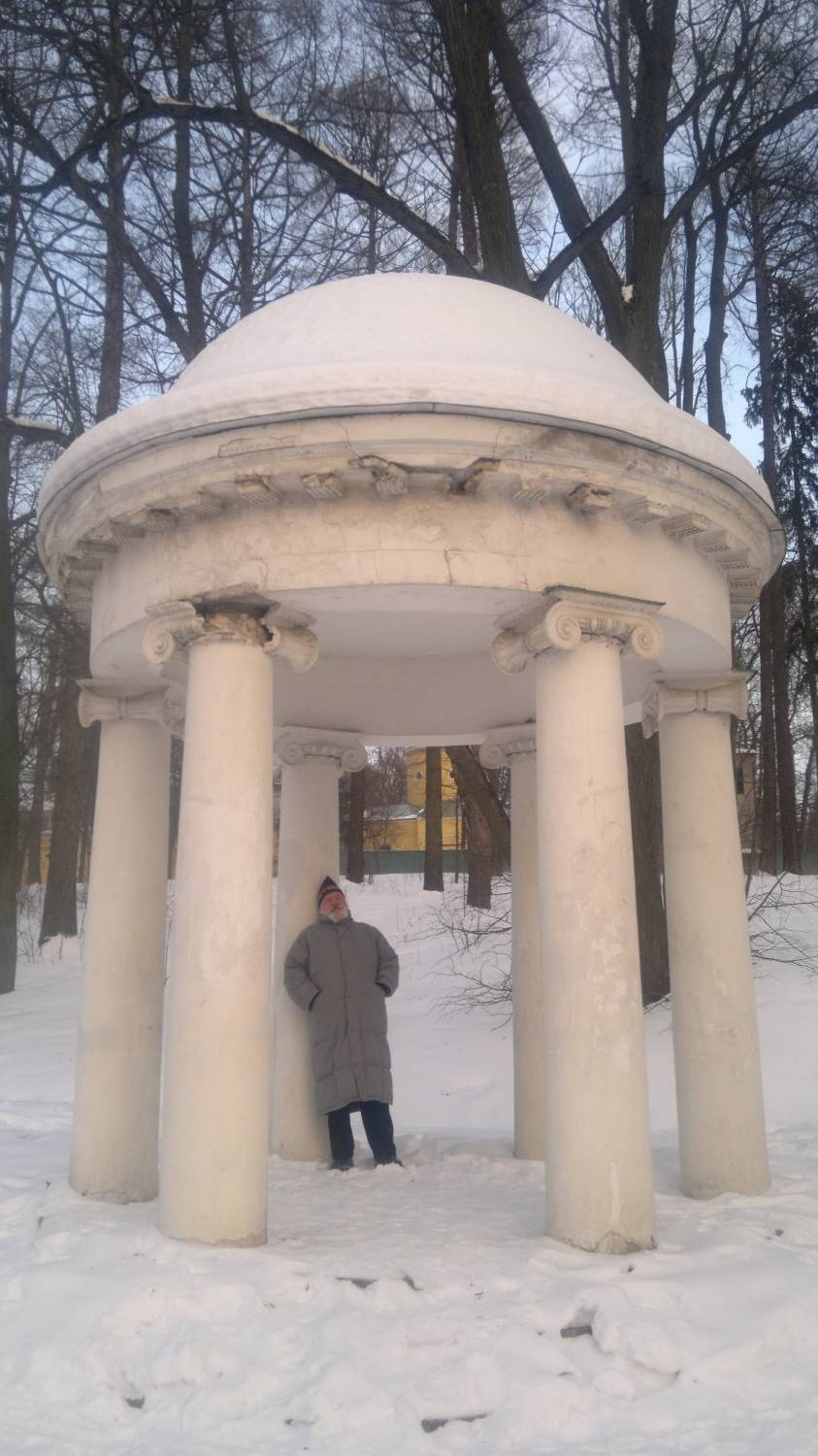 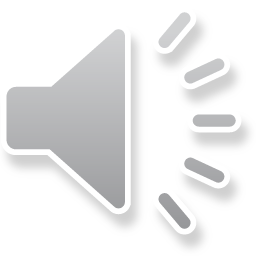 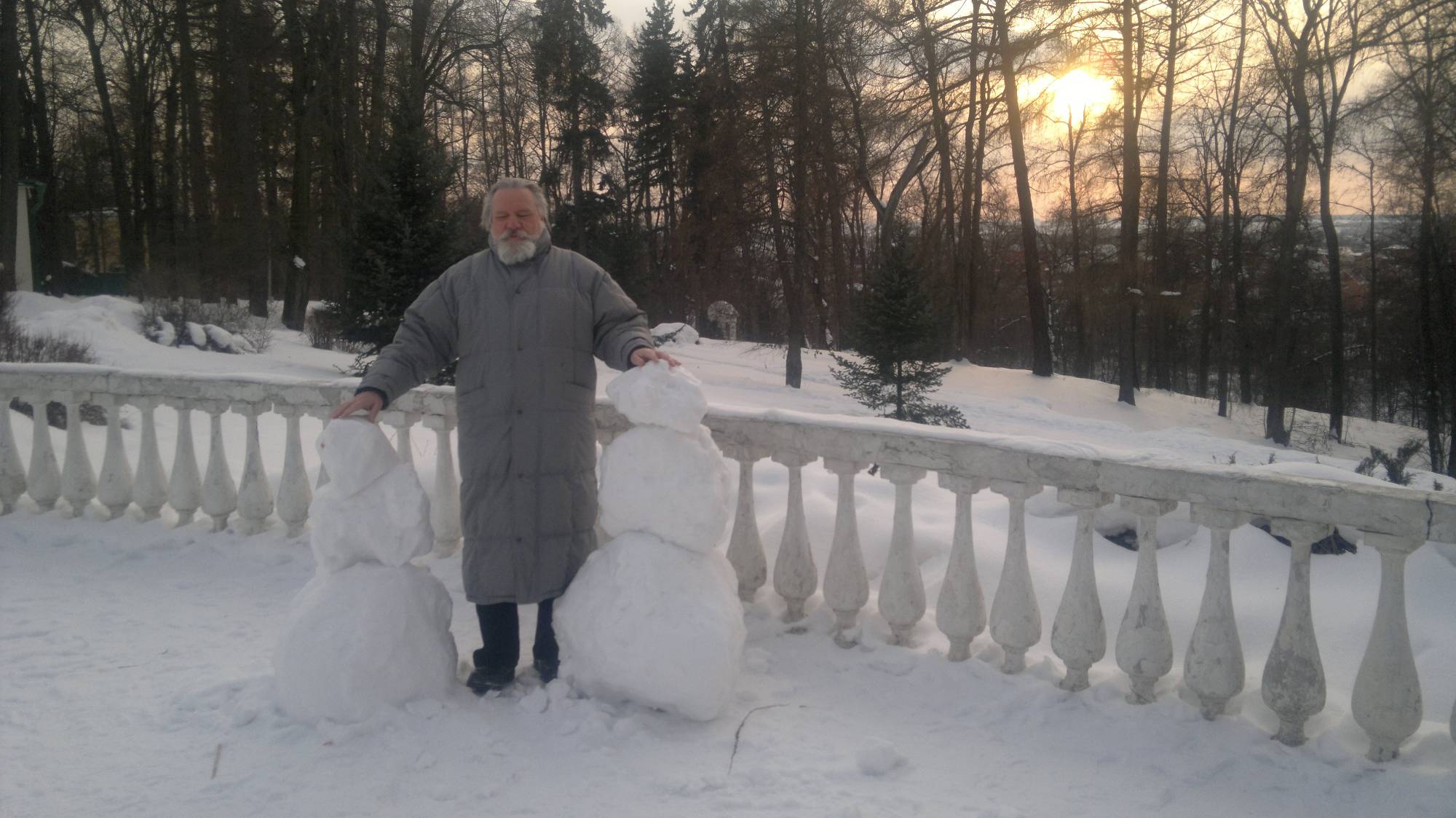 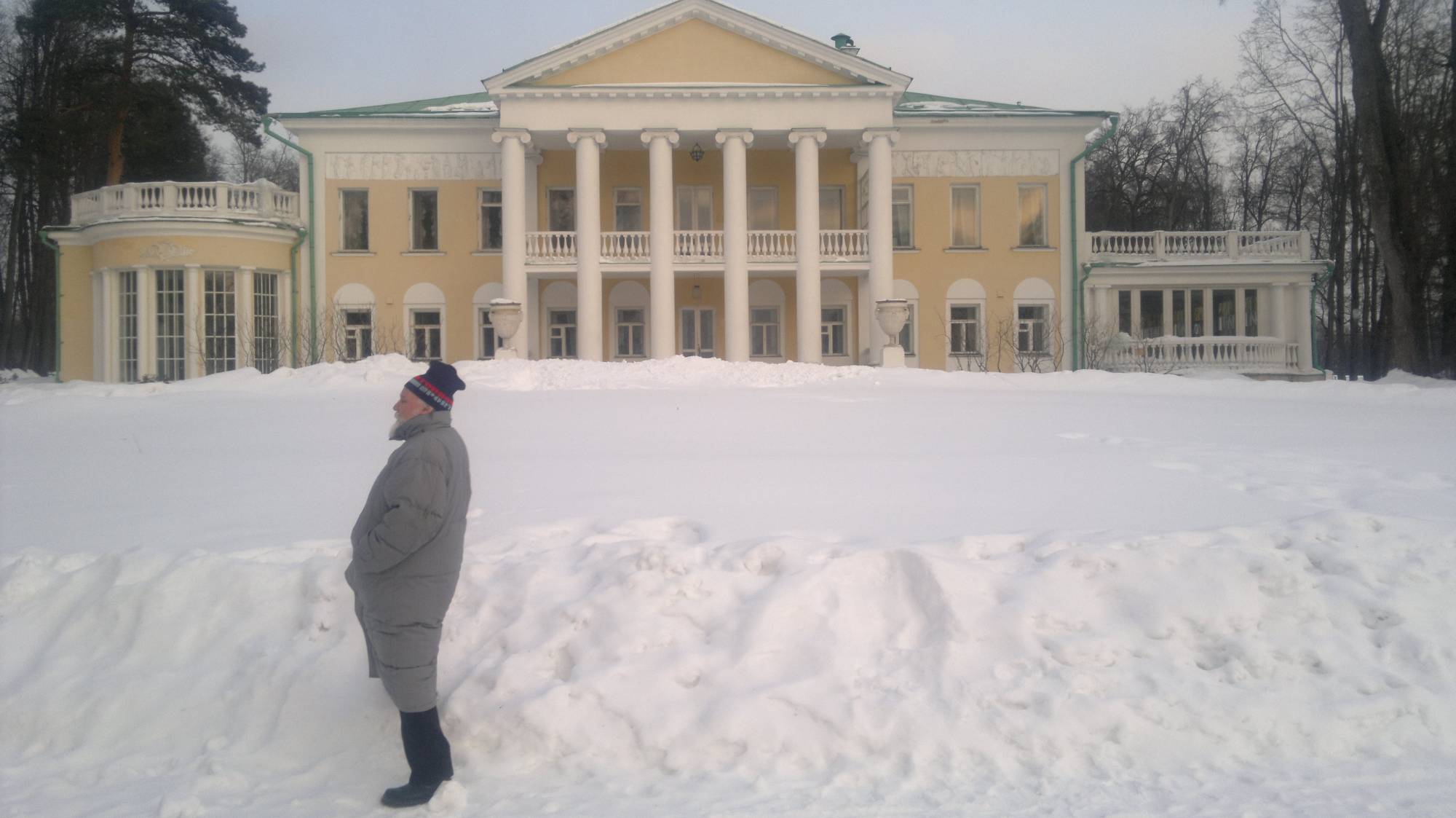 Стихи Валентина Загорянского
Музыка Глеба Седельникова
Читает Глеб Седельников
Монтаж звука – Глеб Седельников
фотографии из архива Седельниковых

фильм   сделал   Игорь   Бурдонов
в   апреле   2012   года
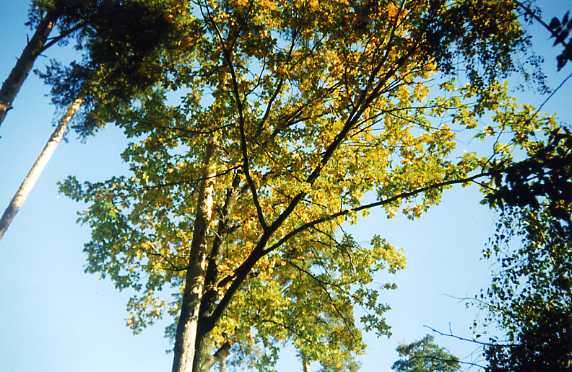 Глеб Седельников & Валентин Загорянский
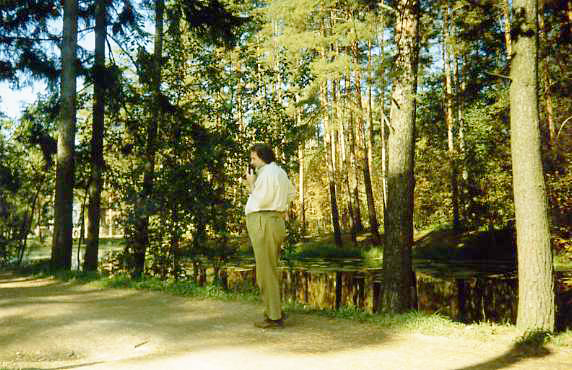 Земли моей волшебная страница 
Стоит на трёх китах: жизнь, смерть и счастье.
К услугам всей земли
О, жизнь, неизлечимая болезнь! 
Ведь от тебя не каждый умирает!..
Штормит Россию! Волны – купола!.. 
Корабль небес до сердца доплывёт ли?
Ты знаешь, ведь деревьями земля 
О нас с тобой рассказывает солнцу!..
Деревья с веток стряхивают небо 
На лица наши и на землю нашу.
Проснёшься – вся земля к твоим услугам! 
Уснёшь – и ты к услугам всей земли…
След ног моих остался на земле, 
След рук моих во времени остался.
Мы на земле! Такое это счастье! 
До слов ли нам и до земли ли нам!..